教學方法變！變！變！
呂秀蓮
教育與學習科技學系，副教授
清華大學教育館203B室
hllu@mx.nthu.edu.tw
03-5745131~35122
12-14-2016
師大助教研習 - 教學方法變變變！                  by國立清大   呂秀蓮
1
流程
認知領域的分類
直接教學法
探究式教學法
核心素養教學法
12-14-2016
師大助教研習 - 教學方法變變變！                  by國立清大   呂秀蓮
2
找一個小主題，進行教學設計
語文領域
數學領域
自然領域
社會領域
綜合活動領域
科技領域
藝術領域
健康與體育領域
12-14-2016
師大助教研習 - 教學方法變變變！                  by國立清大   呂秀蓮
3
OECD 2030年的教育架構(學生該學什麼)(摘自OECD)
技能
認知與後設認知技能
社會與情緒技能
身體與實用性技能
知識
學科知識
跨學科知識
實用知識
態度與價值觀
知識、技能、態度(核心素養？)
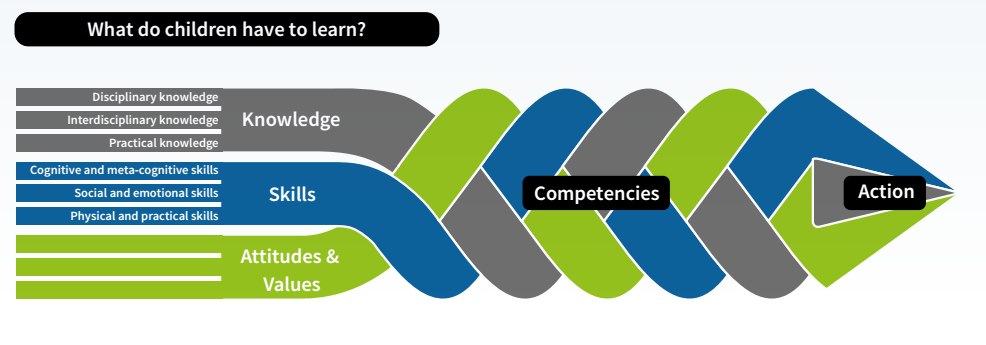 PISA: Program for International Student Assessment
國際學生評量項目
12-14-2016
師大助教研習 - 教學方法變變變！                  by國立清大   呂秀蓮
4
認知層級分類
12-14-2016
師大助教研習 - 教學方法變變變！                  by國立清大   呂秀蓮
5
Bloom's Taxonomy
孩子在未來成功所需的高階認知層級
評 鑑
孩子在學校成功所需的低階認知層級
綜 合
分 析
應 用
理 解
知 識
12-14-2016
師大助教研習 - 教學方法變變變！                  by國立清大   呂秀蓮
6
你的教學目標是什麼？
處理事情的能力？
知識技能的習得？
意義的理解？
最終的學習目標 (知識、理解、應用、分析、綜合、評鑑)
最基礎的學習工程 (知識、理解、應用)
長期能力的開始 (應用、分析、綜合、評鑑)
12-14-2016
師大助教研習 - 教學方法變變變！                  by國立清大   呂秀蓮
7
根據教學的認知目標教學方法呈現千變萬化！
12-14-2016
師大助教研習 - 教學方法變變變！                  by國立清大   呂秀蓮
8
什麼是直接教學法？
知識技能的習得？
演繹、推理試試直接教學模式
12-14-2016
師大助教研習 - 教學方法變變變！                  by國立清大   呂秀蓮
9
Bloom's Taxonomy
評 鑑
孩子在學校成功所需的低階認知層級
綜 合
直接教學法
分 析
應 用
理 解
知 識
12-14-2016
師大助教研習 - 教學方法變變變！                  by國立清大   呂秀蓮
10
社5-4-4分析個體所扮演的角色，會受到人格特質的影響。
我們來設計一個關於「個體所扮演的角色」的教案
知識；閱讀文本
教導(文本)：故事選讀與人所扮演的各式角色的事實與概念理論
提問(5W1H)：檢驗學生的理解，討論文本中人所扮演的各式角色，並與自己的經驗連結
練習
結構練習 - 老師示範，學生模作分析主角的血親和社會角色
引導練習-  小組合作，分析其他角色的血親和社會角色，並製作關係概念圖
獨立練習-  回家作業：選一親人或朋友，分析其血親和社會角色，並製作關係概念圖
理解；提問
應用；示範
應用；合作學習
應用、分析；概念圖
12-14-2016
師大助教研習 - 教學方法變變變！                  by國立清大   呂秀蓮
11
[Speaker Notes: 人格特質分類
人所扮演的角色：根據不同環境有不同角色，家庭、班級、學校、社區、國家等環境
媽媽的角色需要做什麼事？這些事什麼性格較容易做好？]
直接教學模式的特點
老師的角色 – 主導教學
學生的角色 – 接受及練習
知識技能的習得
認知著重點在記憶、理解和應用
12-14-2016
師大助教研習 - 教學方法變變變！                  by國立清大   呂秀蓮
12
孩子在學校成功所需的低階認知層級
直接教學模式的程序
換你們來設計一個直接教學活動了
翻轉教學法
全班/組教學：教導，演示新知識或技能。
確認學習：問學生問題，以驗證學習。
練習
結構式練習：示範後，讓學生練習，即時反饋。
引導式練習：提供額外練習，觀察學生的表現。
獨立練習：用讓學生學以致用，獨立完成不同的活動
合作學習法
學習共同體
學思達
12-14-2016
師大助教研習 - 教學方法變變變！                  by國立清大   呂秀蓮
13
什麼是探究式教學法？
意義的理解？
探究、歸納考慮探究教學模式
12-14-2016
師大助教研習 - 教學方法變變變！                  by國立清大   呂秀蓮
14
Bloom's Taxonomy
孩子在未來成功所需的高階認知層級
評 鑑
綜 合
使用探究式教學法
分 析
應 用
理 解
知 識
12-14-2016
師大助教研習 - 教學方法變變變！                  by國立清大   呂秀蓮
15
社5-4-4分析個體所扮演的角色，會受到人格特質的影響。
設計一個「角色與人格特質」的訪問學習 - 老師的工作
教過的理論
教學目標：學生將角色扮演和人格特質的理解運用在生活實務中
課程計劃：分析學校各處室工作人員的工作內涵與需要的人格特質
預備環境：私下與學校各處室同仁商量此訪問活動可配合的時間地點等情況
提出探究：想從探究中得到什麼資訊？如何提問以達到探究的目標？
討論工作：如何適當、順利地進行探究？程序如何確定下來？如何記錄訪談內容？如何克服問題？如何整理資料？
分析
分析
認知與後設認知技能
社會與情緒技能
身體與實用性技能
學科知識
跨學科知識
實用知識
12-14-2016
師大助教研習 - 教學方法變變變！                  by國立清大   呂秀蓮
16
設計一個「角色與人格特質」的訪問學習 - 老師的工作
社5-4-4分析個體所扮演的角色，會受到人格特質的影響。
監督工作：事情進行得如何？有否按照進程與注意事項一一勾選已處理事項？
探究發現：如何保存資料、將資料整理出來？如何區辨資料的好壞？如何呈現研究的發現？
發表機會：什麼場合、什麼程序、對誰發表探究的發現？班親會？班上？邀請其他師長參觀？配合學校探究活動？
分析
綜合
評鑑
綜合
認知與後設認知技能
社會與情緒技能
身體與實用性技能
學科知識
跨學科知識
實用知識
12-14-2016
師大助教研習 - 教學方法變變變！                  by國立清大   呂秀蓮
17
探究學習的特點
老師的角色 – 改變的推動者/催化劑
學生的角色 - 建構自己的知識；不是被告知什麼是或應該是知識。
學生的思維水平提高：重點在分析，綜合和評鑑
12-14-2016
師大助教研習 - 教學方法變變變！                  by國立清大   呂秀蓮
18
換你們來設計一個探究式教學活動了
探究/探究式學習 –教師的工作
問題本位學習
探究學習
收尾階段
協助收尾：如何分析、組織和呈現探究結果
提供發表機會：探究結果的分享
活動前階段
擬定教學目標
計劃課程
預備環境
確定學生有能力使用歸納法
活動階段
提出探究挑戰：將問題放大
討論探究工作：如何進行探究、須注意事項
監督探究工作：確認學生的探究遵照步驟進行
發現學習
個案研究
專題研究
12-14-2016
師大助教研習 - 教學方法變變變！                  by國立清大   呂秀蓮
19
什麼是核心素養教學？
處理事情的能力？
核心素養教學考慮綜合性的「表現任務」
知識、技能、態度
12-14-2016
師大助教研習 - 教學方法變變變！                  by國立清大   呂秀蓮
20
促使學生學習建構在紮實的認知層級上
運用各式教學與評量法建構關鍵知識和技能
以表現任務架構核心概念
創造
評鑑
分析
應用
理解
記憶
12-14-2016
師大助教研習 - 教學方法變變變！                  by國立清大   呂秀蓮
21
學習內容：BDb-Ⅴa-2 動物體的器官系統之構造與功能。BDb-Ⅴa-7 動物體的防禦構造與功能。
學習表現：pc-Ⅴa-2能利用口語、影像（如攝影、錄影）、文字與圖案、繪圖或實物、科學名詞、數學公式、模型等，表達探究之過程、發現或成果，並選擇合適的發表方式和途徑。
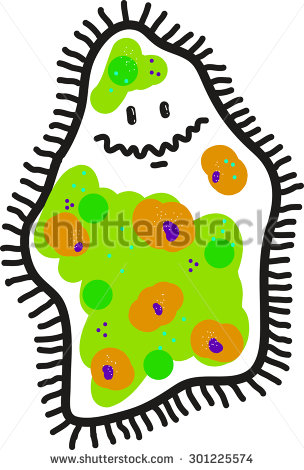 病毒入侵(改編自2016年鄭00、 張00、 李00的單元課程設計)
12-14-2016
師大助教研習 - 教學方法變變變！                  by國立清大   呂秀蓮
22
學習內容：BDb-Ⅴa-2 動物體的器官系統之構造與功能。BDb-Ⅴa-7 動物體的防禦構造與功能。
學習表現：pc-Ⅴa-2能利用口語、影像（如攝影、錄影）、文字與圖案、繪圖或實物、科學名詞、數學公式、模型等，表達探究之過程、發現或成果，並選擇合適的發表方式和途徑。
病毒入侵(改編自2016年鄭00、 張00、 李00的單元課程設計)
由於你們學過人體各器官系統的構造與功能，以及動物體的防禦構造與功能，新竹園區舉辦園區家庭日有各項公益表演，邀請你們以團隊話劇方式，幫助園區員工和家人對防疫腸病毒、感冒病毒，有更深入理解。團隊中，一人扮演一隻以空氣為媒介的感冒病毒，另一人扮演一隻以食物為媒介的腸病毒，其餘則擔任各器官系統及防衛系統。表演前，你們必須先將整個過程寫成劇本。任務成功的指標包括：1)完整的劇本，2)病菌入侵人體的完整過程，3)病菌遇到的各項阻礙，最後成功感染人體，4)透過話劇的形式演出病毒入侵過程，5)園區員工和家人喜歡並充分了解概念。
12-14-2016
師大助教研習 - 教學方法變變變！                  by國立清大   呂秀蓮
23
12年國教總綱：三面九項核心素養
溝通互動
社會參與
自主行動
系統思考與解決問題
科技資訊與媒體素養
人際關係與團隊合作
身心素質與自我精進
符號運用與溝通表達
道德實踐與公民意識
規劃執行與創新應變
多元文化與國際理解
藝術涵養與美感素養
12-14-2016
師大助教研習 - 教學方法變變變！                  by國立清大   呂秀蓮
24
學習表現：6-Ⅳ-3 靈活運用仿寫、改寫等技巧，增進寫作能力。6-Ⅳ-5 主動創作、自訂題目、闡述見解，並發表自己的作品。
學習內容：Bb -Ⅳ-1 自我及人際交流的感受。Bb -Ⅳ-5 藉由敘述事件與描寫景物，間接抒情。
國際手機大廠的廣告設計案
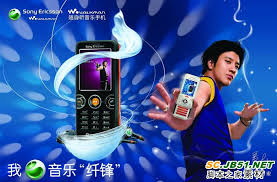 12-14-2016
師大助教研習 - 教學方法變變變！                  by國立清大   呂秀蓮
25
學習表現：6-Ⅳ-3 靈活運用仿寫、改寫等技巧，增進寫作能力。6-Ⅳ-5 主動創作、自訂題目、闡述見解，並發表自己的作品。
學習內容：Bb -Ⅳ-1 自我及人際交流的感受。Bb -Ⅳ-5 藉由敘述事件與描寫景物，間接抒情。
國際手機大廠的廣告設計案
你是廣告公司的組長，被公司指派去接下一家國際手機大廠的廣告設計案。你要應用學過的仿寫與改寫技巧，說服手機公司主管們接受你的設計案。這廣告設計案包括：1) 一段5~10分鐘的故事、2)清楚表達廣告作品所營造出的氣氛、3) 手機所扮演的角色、4) 手機的優點，5) 故事情節讓人印象深刻(改編自2014年林00、林00、翁00的設計)。
12-14-2016
師大助教研習 - 教學方法變變變！                  by國立清大   呂秀蓮
26
12年國教總綱：三面九項核心素養
溝通互動
社會參與
自主行動
系統思考與解決問題
科技資訊與媒體素養
人際關係與團隊合作
身心素質與自我精進
符號運用與溝通表達
道德實踐與公民意識
規劃執行與創新應變
多元文化與國際理解
藝術涵養與美感素養
12-14-2016
師大助教研習 - 教學方法變變變！                  by國立清大   呂秀蓮
27
換你們來設計一個表現任務了
表現任務
跟一般活動型的學習有何不同？
植基於主題/標準
真實情境
任務步驟明確、具體、標準化
任務情境的描述
有效的學習
師生都清楚標準
評量與教學活動必須切實
允許創意和想像力的表現空間
12-14-2016
師大助教研習 - 教學方法變變變！                  by國立清大   呂秀蓮
28
猜猜這是哪類教學法？
問題本位學習
發現學習
翻轉教學法
探究學習
合作學習法
表現任務
學習共同體
學思達
專題研究
個案研究
12-14-2016
師大助教研習 - 教學方法變變變！                  by國立清大   呂秀蓮
29
教學方法
根據課程目標，教學方法需要變！變！變！
祝各位享受教學設計變中之樂！
12-14-2016
師大助教研習 - 教學方法變變變！                  by國立清大   呂秀蓮
30
參考文獻
Wiggins, G., & McTighe, J. (2006). Understanding by Design (2nd ed.). Columbus, Ohio: Pearson.
Wiggins, G., & McTighe, J. (2011). The Understanding by Design Guide to Creating High-Quality Units. Alexandria, Virginia USA: ASCD.
Wiggins, G., & McTighe, J. (2012). The Understanding by Design Guide to Advanced Concepts in Creating and Reviewing Units. Alexandria, Virginia USA: ASCD.
12-14-2016
師大助教研習 - 教學方法變變變！                  by國立清大   呂秀蓮
31